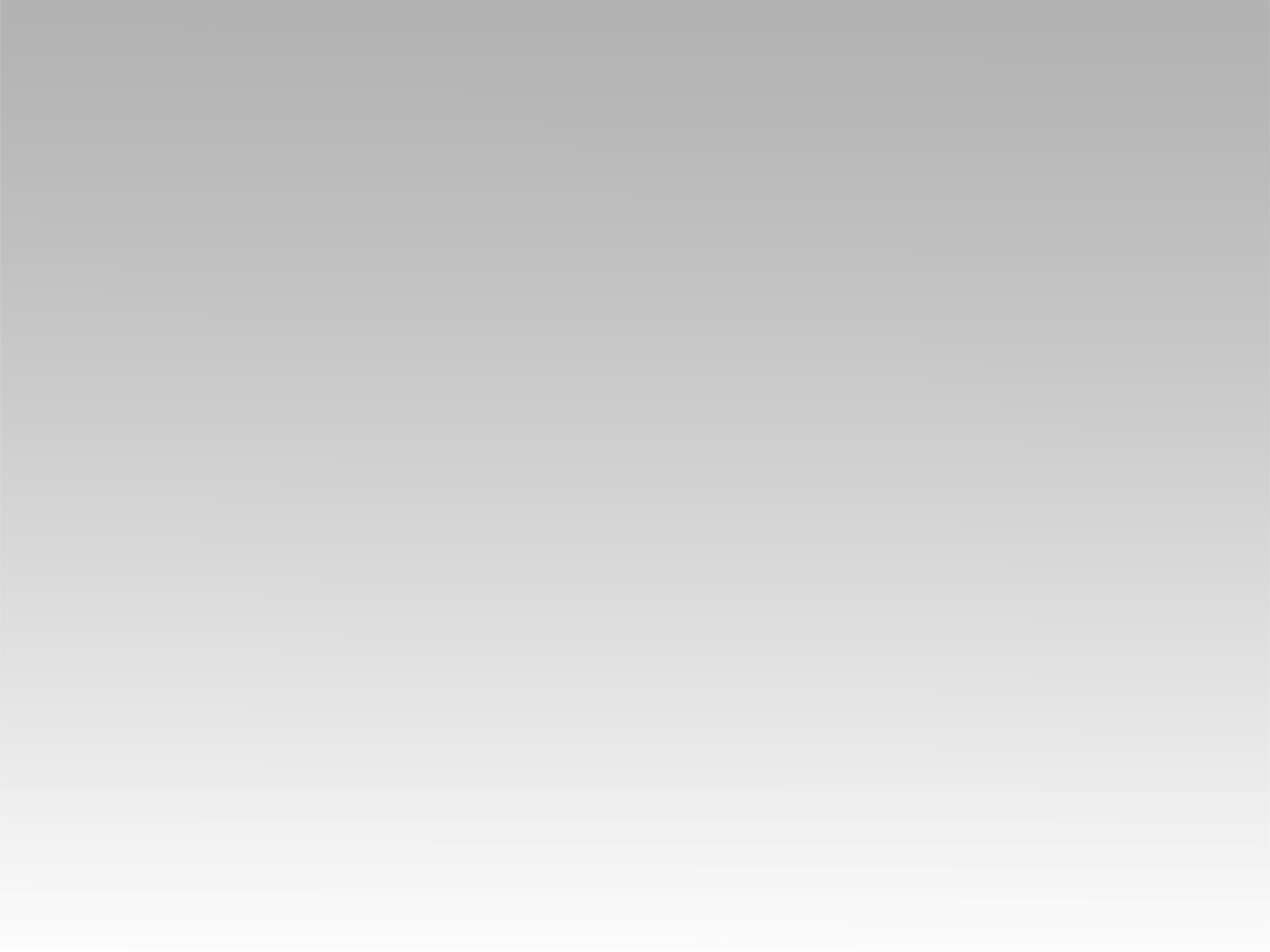 تـرنيــمة
في مَوكِبِ جَيشِ الغالِبين
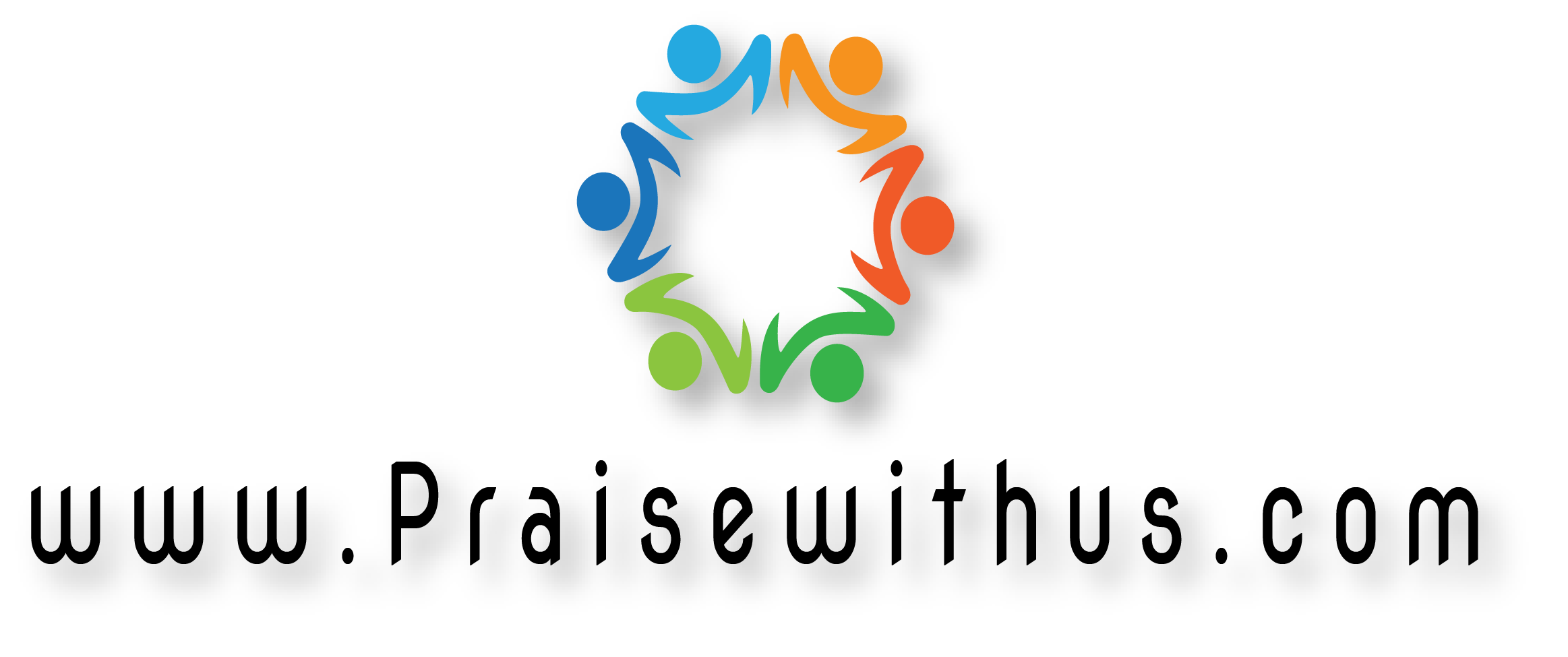 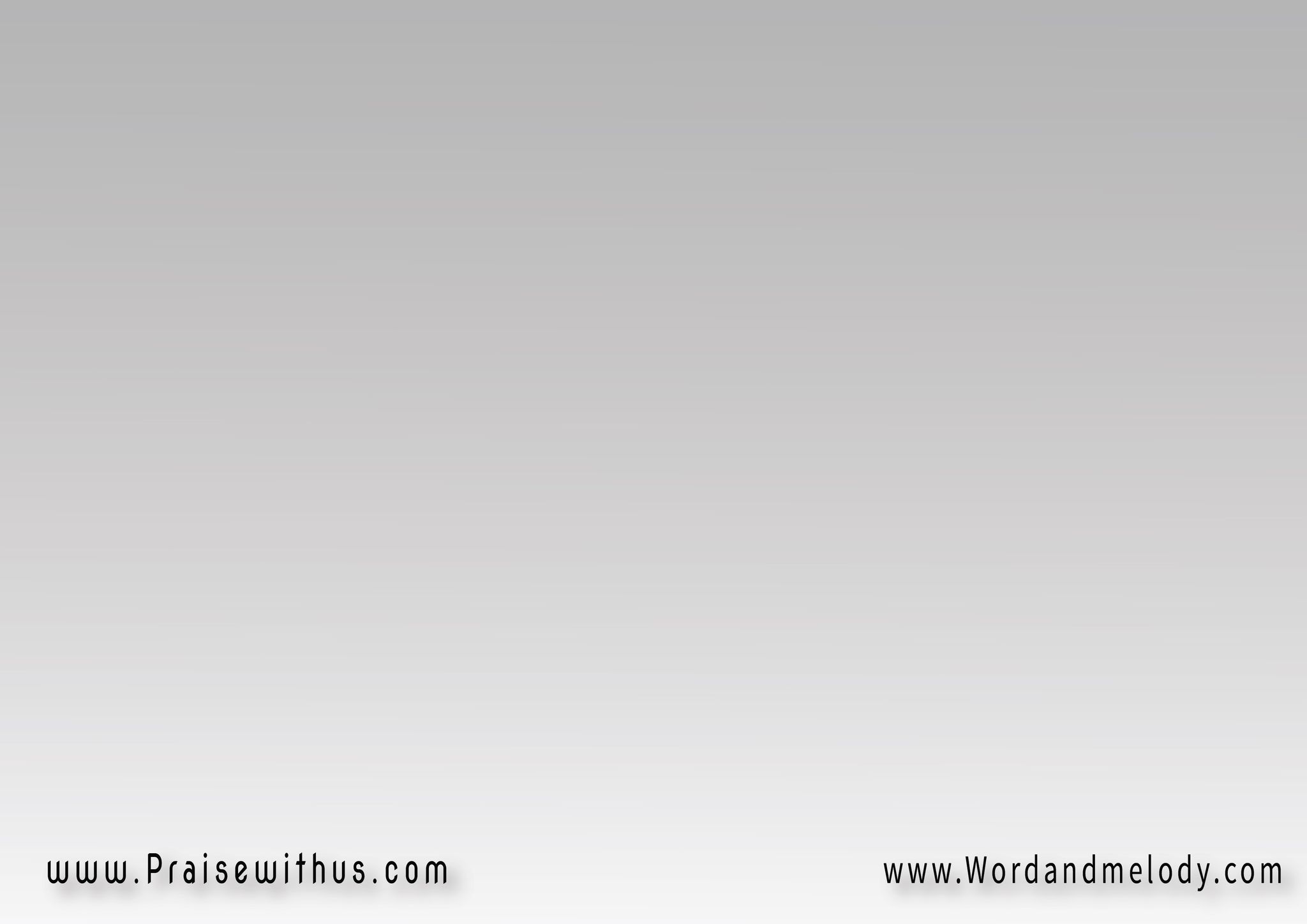 1- في مَوْكِبِ جَيْشِ الغَالِبين  سَوْفَ أسِيرُ مَعَ يَسُوعْفادِي حَياتــــي عَلى الصَّليبْ  قائِدِ الجَيْشِ العَظِيــــمْعِندَما شَمْسِي مِن هُنا تغيبْ  عَن يَقينٍ أُضِيءُ هُناكْأدْخُلُ مَجْـدَاً قد أُعِدَّ لــــي  قبلَ تأسِيسِ الأفـــــلاكْ
fi mawkebi jayshi elghalebin  sawfa aseero maa yasoufadi hayati aala elSSaleeb   qaaed eljayshe elaazeemaendama shamsi men hona tagheebaan yaqeenen oDeeao honakadkholo majdan qad oaedda li   qabla taaseesi alaflak
In the victory parade I will walk with Jesus Who
 redeemed me on the cross, The great leader of the army. When my sun sets in here, I will shine there. I will 
enter the glory prepared for me before the creation.
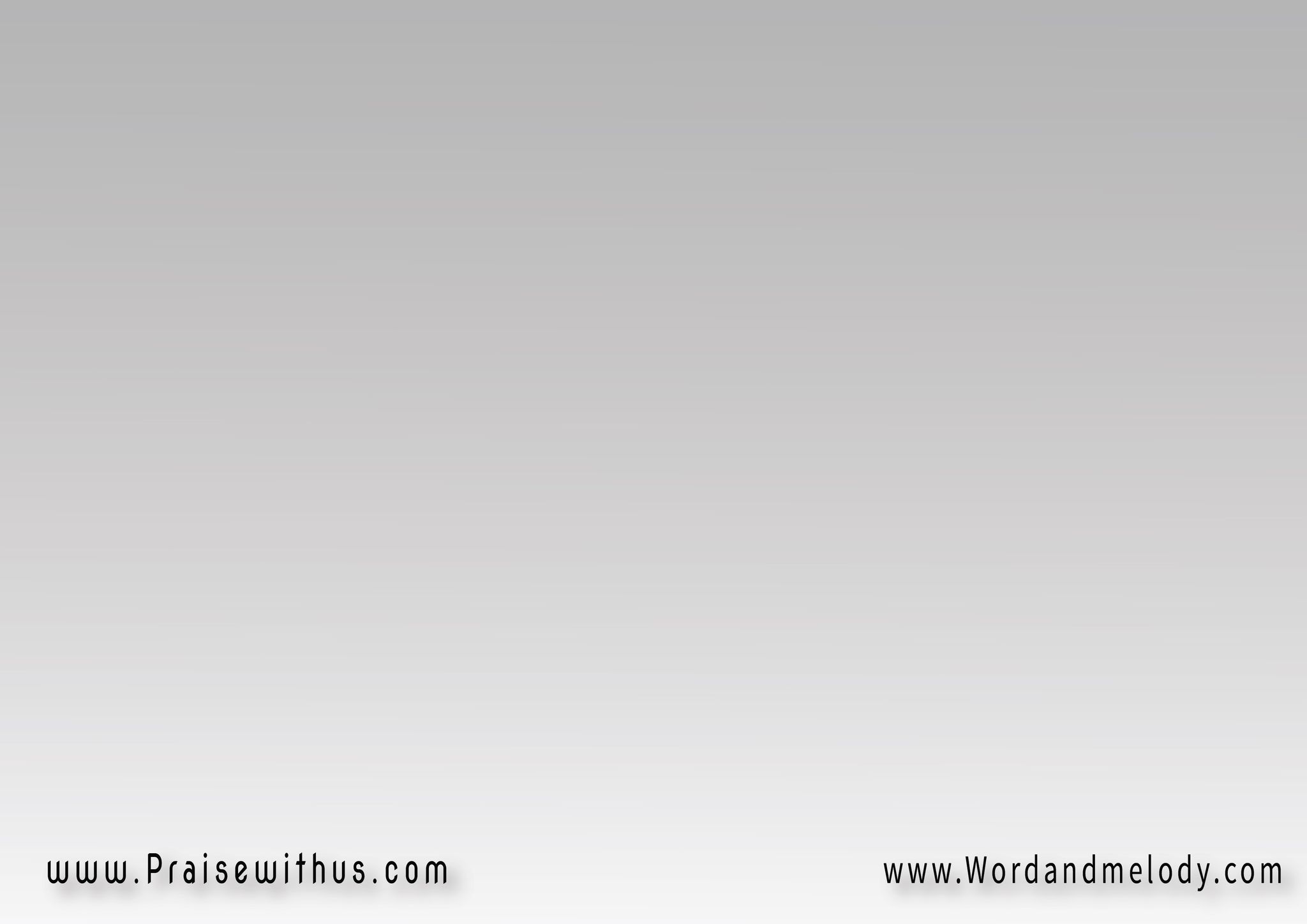 2- وَعِندَما تُفتَحُ الأسفَارْ   وَيُؤخَذُ سِفرُ الحَيَاةيُندَهُ اِسمــــي مَعَ الأبرَارْ   وَنُقـــــادُ لِلِقـــــــاهرُغمَ أنَّني أوَّلُ الخُطــــاة  في الجَحيمِ نصيبي هُناكْإلا أنَّني نِلتُ نِعمَــــــــةً   حَسَبَتْ لــيَ بِرَّ ذاكْ
wa aendama toftaho alasfar   wa yoakhatho sefro alhayahyondaho esmi maa alabrar   wa noqado le leqahroghma annani awalo elkhotah  fil jaheemi naSibi honakella annani nelto neamatan   hasabat li berra thakWhen the book of life is opened my name will be called 
with the names of all the righteous and we will meet Him. Though I am the worst of sinners worthy of hell but 
I was granted grace to count His righteousness for me.
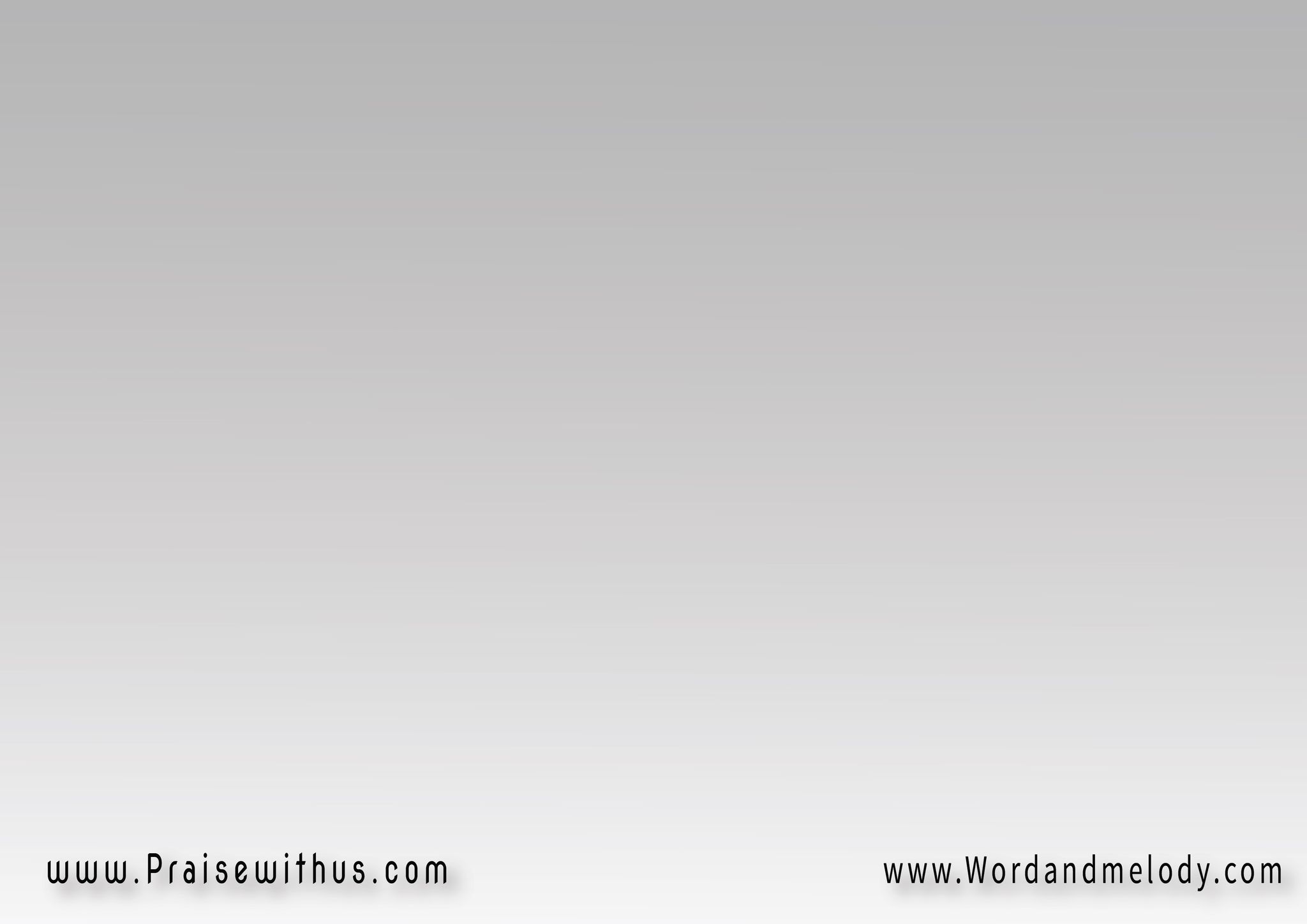 3- في مَوْكِبِ جَيْشِ الغَالِبينْ  سَوْفَ أسِيرُ يا يَسُوعيا فاتِحَــــــــاً أبوَابَ الخُلــود  يا حَيَـــــــاةَ المُؤمِنينْحَـــــوْلَ عَرْشِكَ قُرْبَ قلبِكَ  كم سَيَحْلو لنا الجُلوسْحَيْثُ نرْفَعُ لكَ شُكرَنـــــــــا  يا مُخَلِّصَ النُّفــــوسْ
fi mawkebi jayshi alghalebeen   sawfa aseero ya yasouya fatehan abwaba alkholood   ya hayata elmoameneenhawla aarsheka qorba qalbeka kam sa yahlo lana eljolooshaytho narfaao laka shokrana   ya mokhalleS elaannofoos

In the victory parade I will walk, Jesus, You opened the gates of eternity, You are our life. Around Your throne, close to Your heart we would love to sit thanking You our savior.
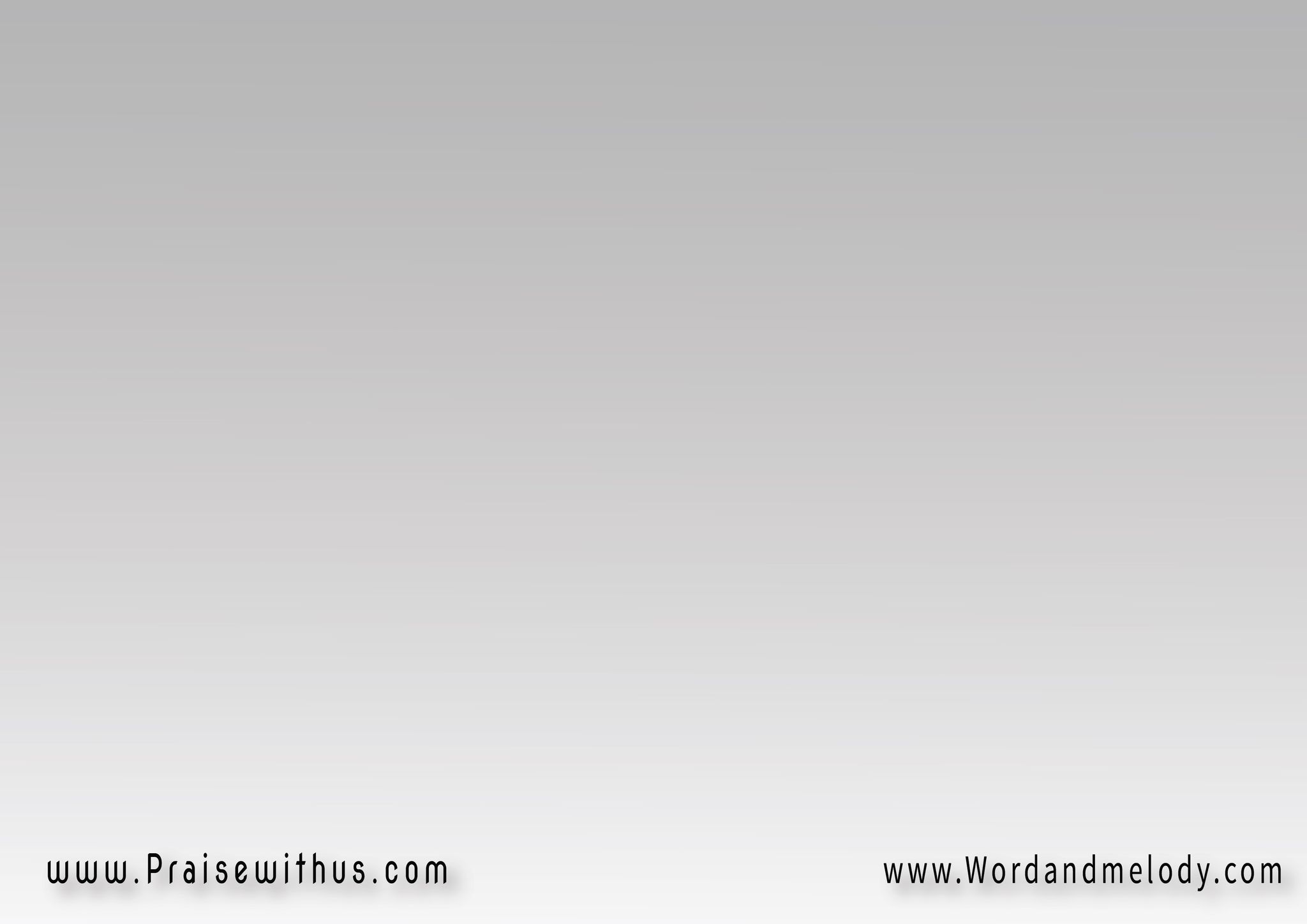 4- حَيْثُ نرَى وَجْهَكَ الجَمِيل  نسمَعُ صَوْتَكَ الطَرُوبْيَحْكِــــي لنا سِرَّكَ العَظِيم   قِصَّـــة َ الحُبِّ العَجيبْحُبِّكَ لنـــــا وَافتِدَائِـــــــكَ   لِعُصَــــاةٍ قُسَاةِ القُلـوبْعِندَ ذا نشْـدُو مَجْدَاً لاسْمِكَ   أيا رَبَّنــــــــا المَحْبُوبْ
haytho nara wajhaka elJameel nasmaao Sawtaka eltarobyahki lana serraka alaazeem   qessata elhobbi alaajeebhobbeka lana waftedaaeka   le aoSaten qosat elqoloobaendatha nashdo majdan lesmeka aya rabbana almahbob
We will see Your beautiful face and hear Your tender 
voice telling us about the story of the great love. 
Your love and redemption for the hard hearted. Then we
 will sing praises for Your name Beloved Lord.
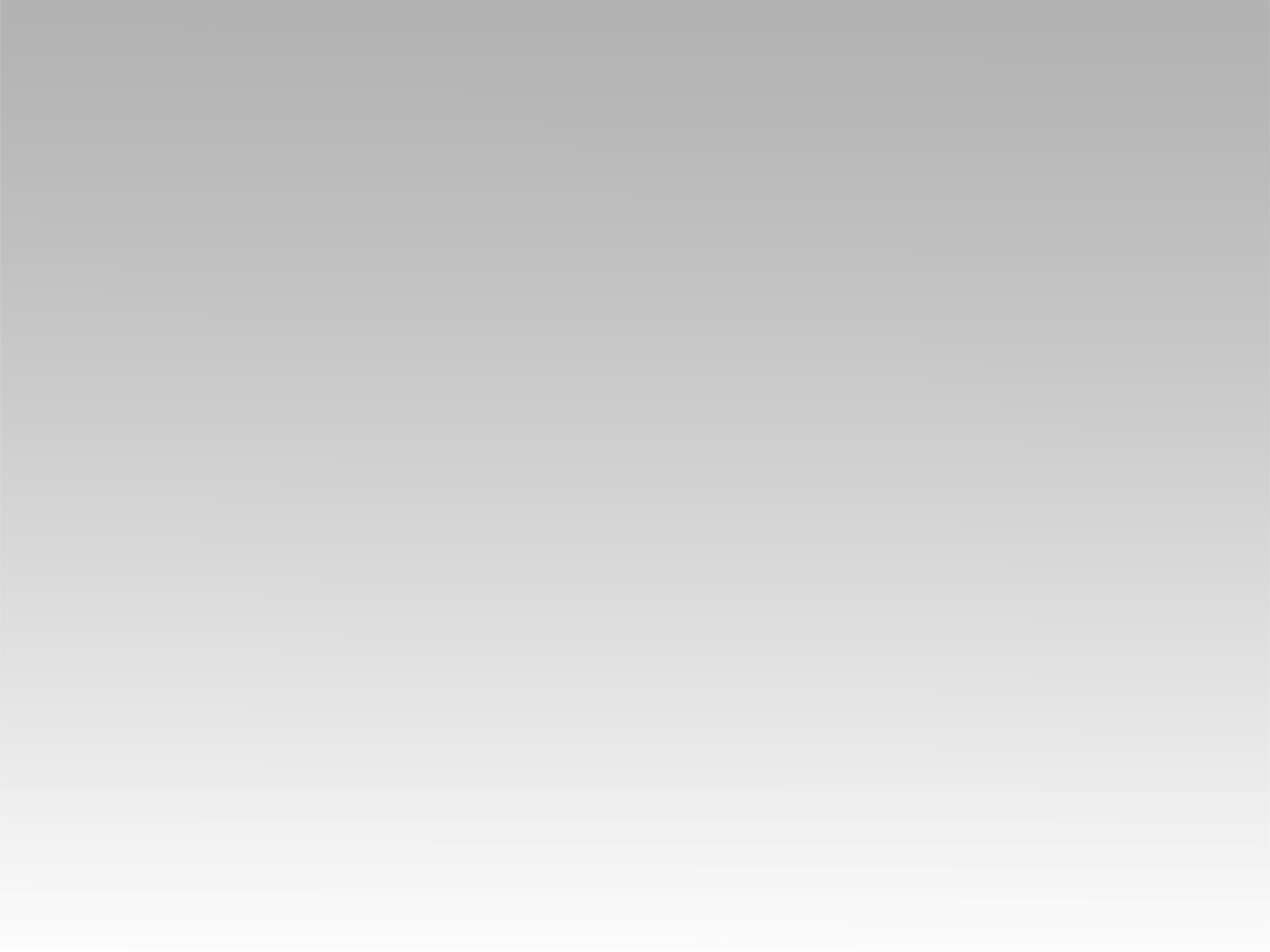 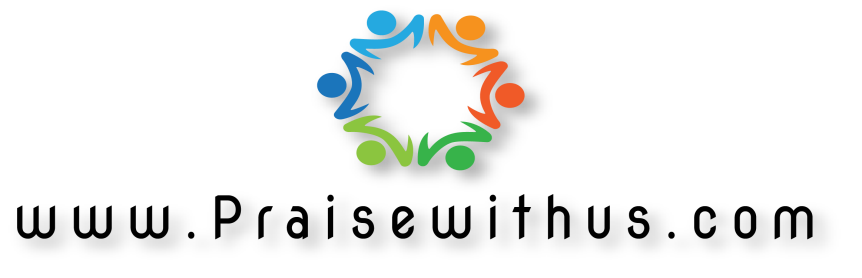